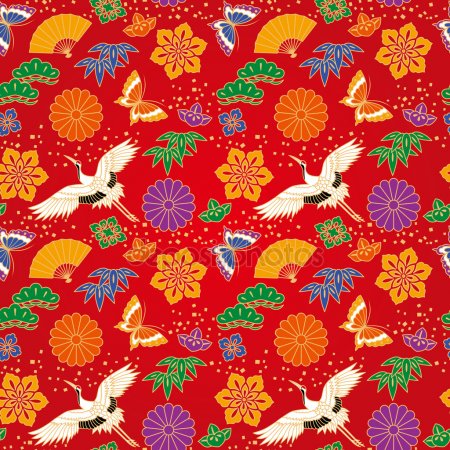 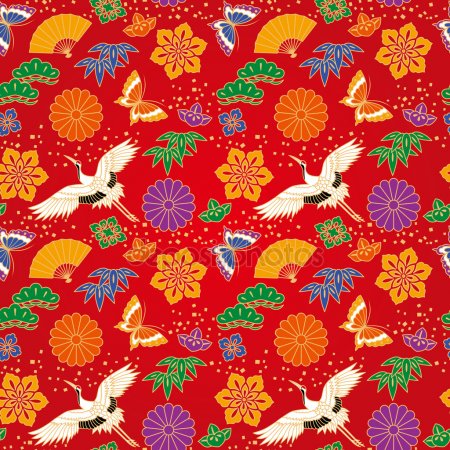 デザート（ワゴンサービス）
　・果物
	巨峰
　　	シャインマスカット
	バレンシアオレンジ
　・お菓子
	レアチーズケーキ
	ストロベリーレアチーズ
	抹茶ムース
	キャラメルムース
　　	水ようかん
	杏仁豆腐
お飲物
　　コーヒー、紅茶
　　煎茶
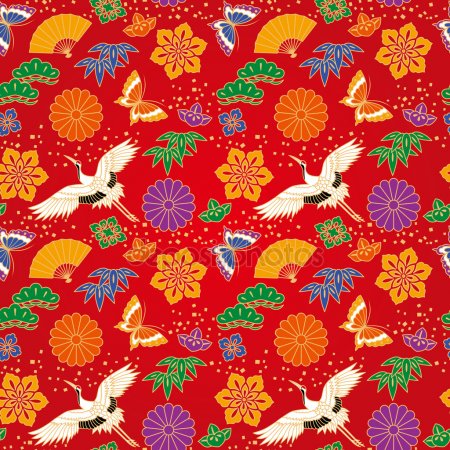